Cesta k samostatnosti a nezávislosti prostřednictvím sociální rehabilitace
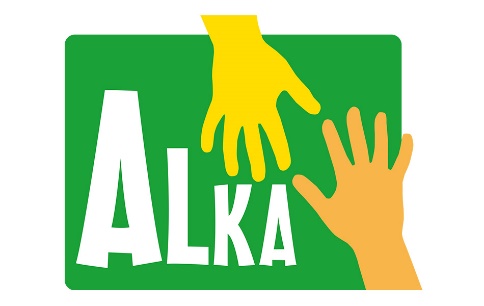 Sociální služby a lidské štěstí, aneb právo žít si život po svém
Praha,  10.-11.9.2024

Bc. Lucie Bezačinská
Bc. Eva Havelková, DiS. et DiS. 


ALKA, o.p.s.
Příbram, Podbrdská 269
CÍL PREZENTACE
Představení organizace Alka, o.p.s. a poskytovaných služeb
Představení kazuistiky klienta Luboše
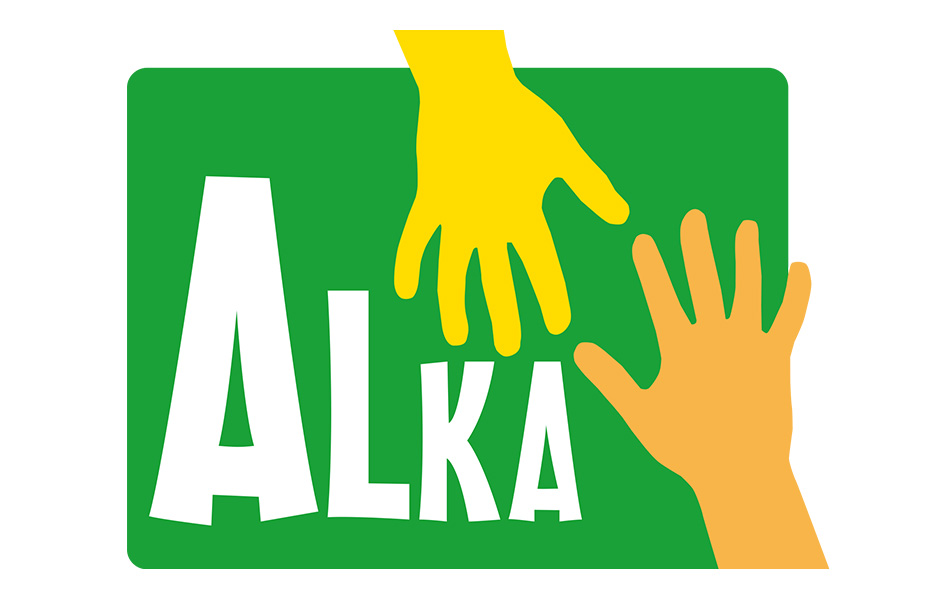 PŘEDSTAVENÍ PŘÍBRAMSKÉ NEZISKOVÉ ORGANIZACE ALKA, o.p.s.
ALKA, o.p.s.
ALKA o.p.s. působí od roku 2005 a poskytuje podporu lidem s různě závažným postižením, od dětí až po seniory.

Cíl: Pomáhat klientům žít co nejplněji svůj život.
ALKA, o.p.s. – služby:
4 sociální služby:
1. Denní stacionář
2. Odlehčovací služby
3. Sociálně aktivizační služby pro seniory a osoby se zdravotním postižením
4. Sociální rehabilitace

A navíc:
Pohybová terapie
Hyperbarická oxygenoterapie
Sociální rehabilitace ALKA, o.p.s.
Pro osoby s tělesným, mentálním a kombinovaným postižením ve věku 13–80 let.
Poskytujeme pomoc při rozvoji a posilování schopností, dovedností a životních návyků.
Umožňujeme klientům osvojit si, posílit a nacvičit činnosti a dovednosti pro maximální soběstačnost, samostatnost a úspěšné začlenění do běžné společnosti.
Více informací o ALCE, o.p.s. naleznete:
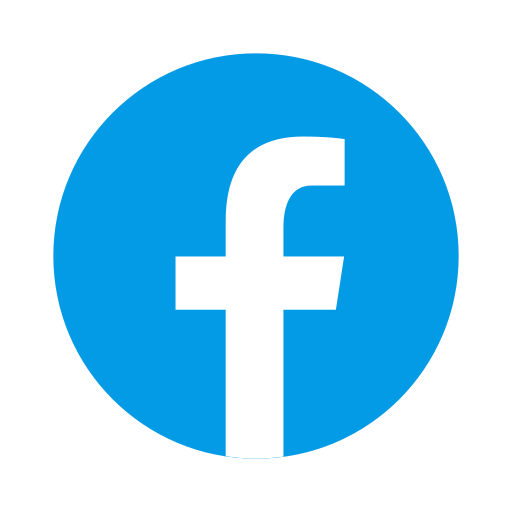 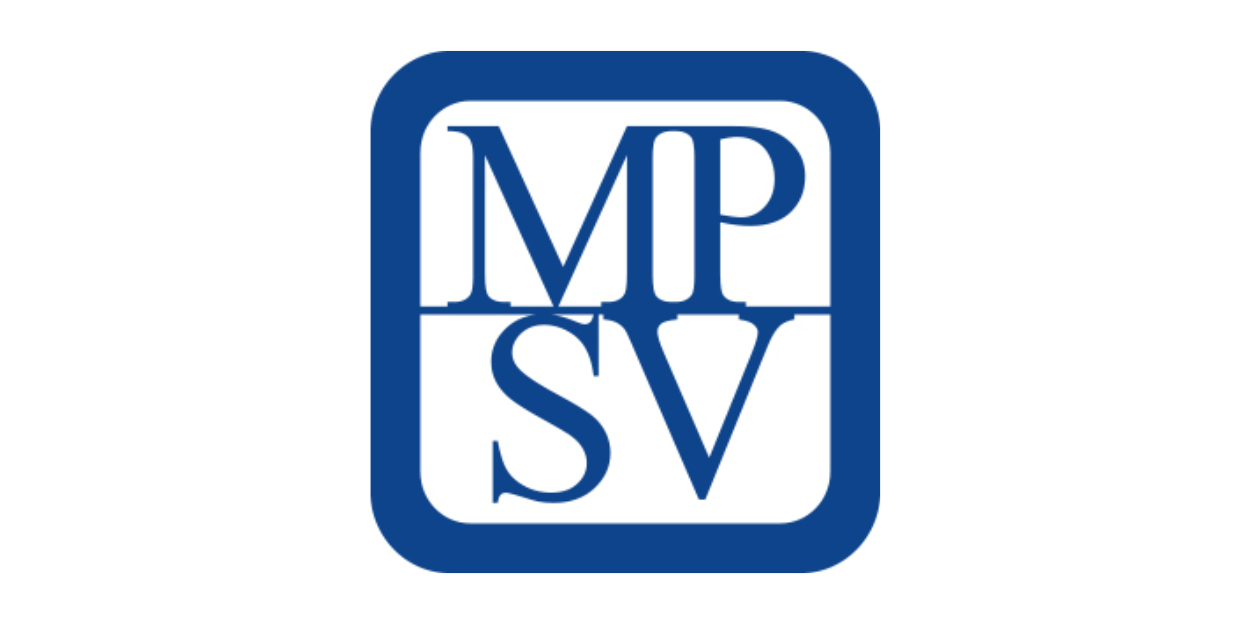 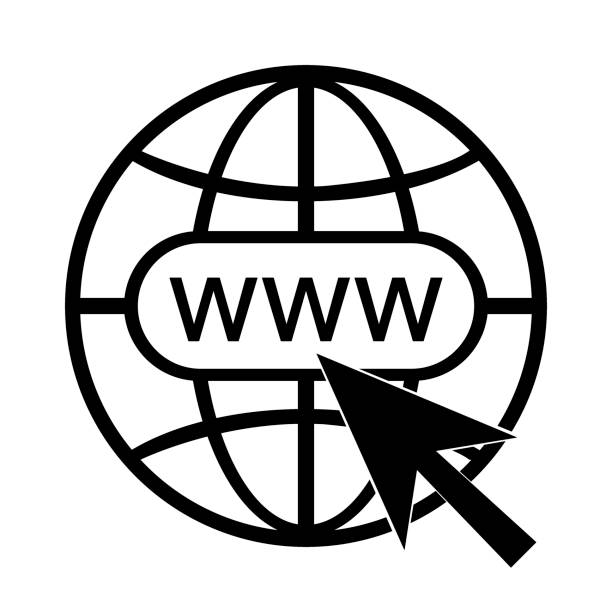 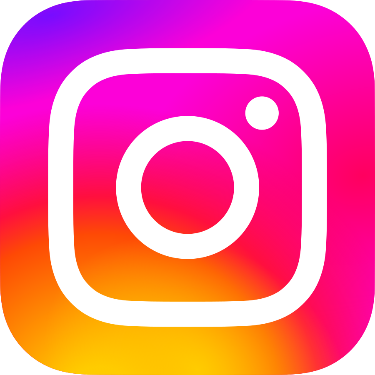 Na webových stránkách
Facebooku
V registru poskytovatelů
 sociálních služeb
Instagramu
Kazuistika klienta Luboše a význam sociální rehabilitace v jeho životě
Klient
Jméno: Luboš Novák 
Typ služby: Sociální rehabilitace
*V souladu s etickými standardy a za účelem ochrany soukromí byly všechny osobní údaje v této kazuistice změněny.
Představení kazuistiky Luboše:
Klient: Luboš Novák 
Služba: sociální rehabilitace 
Začátek spolupráce: červenec 2021
Bydlení: střídavě mezi otcem a babičkou
Zaměstnání: porovnávač cen přes internet
Rodinné vztahy: špatné vztahy a napětí
Chování náročné na péči během služby
Nerespektování pravidel
Nevhodná komunikace
Časté mimořádné kontakty
Intenzivní kontakt
Vyžadování pozornosti
Problémy s informacemi (dezinformace)
Důvod kontaktu a cíle:
Důvod kontaktu:
Na základě doporučení jiné sociální služby. 
Dlouhodobý cíl: Osamostatnit se, najít si vlastní bydlení, naučit se vést domácnost.
Cíle:
Najít si byt 
Nácvik péče o domácnost
Nácvik vaření

Motivace: napjaté rodinné vztahy
Průběh služby
Začátek samostatného života (červenec 2021):
Zahájení hledání vhodného bydlení.
Seznámení s podmínkami pro získání příspěvku na péči a bydlení.
Podání žádosti o byt.
Příprava na nový byt:
Trénink vaření a péče o domácnost během čekání na rozhodnutí Městského úřadu.
Přijetí nabídky bydlení v domě s pečovatelskou službou.
Přestěhování a vybavení nového bytu.
Průběh služby
Výzvy během adaptace
 Problémy se sousedy a vrátným.
 Psychické zhroucení po zalepení zámku u dveří, návrat k babičce
 Téměř měsíční odmítání návratu do bytu.
Další problémy: výpadky proudu, přilepená rohožka, incident s rohožkou před dveřmi.
Opakované stížnosti na Městský úřad a žádosti o monitorovací kameru.

Podpora při osamostatnění
Potřeba občasné podpory při vaření a žehlení.
Nácvik základních dovedností pro péči o domácnost, sociálních dovedností, finančního hospodaření a psychické podpory.
Současný stav
Současný stav:
 Uklidnění situace se sousedy.
Snížení frekvence incidentů.
Lepší zvládání situací a samostatnost.


Momentálně Luboš využívá služby sociální rehabilitace, kdy potřebuje podporu při hledání zaměstnaní.
Co nám fungovalo:
Nastavení jasných hranic a pravidel
Individuální přístup
Koordinace mezi organizacemi
Snížení frekvence setkání
Podpora při řešení konkrétních problémů
Monitorování pokroku
Máte nějaké dotazy?
Děkujeme za pozornost!
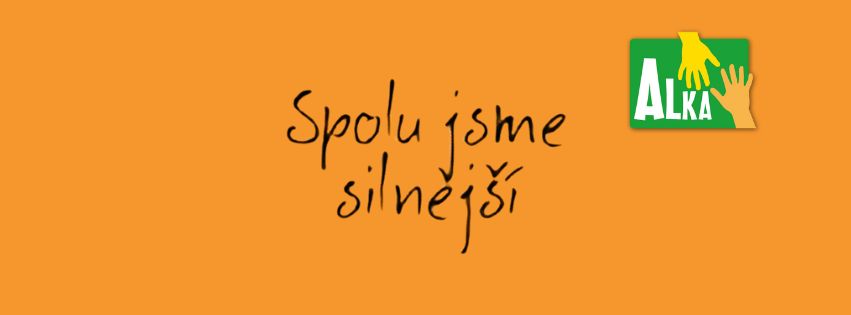